01
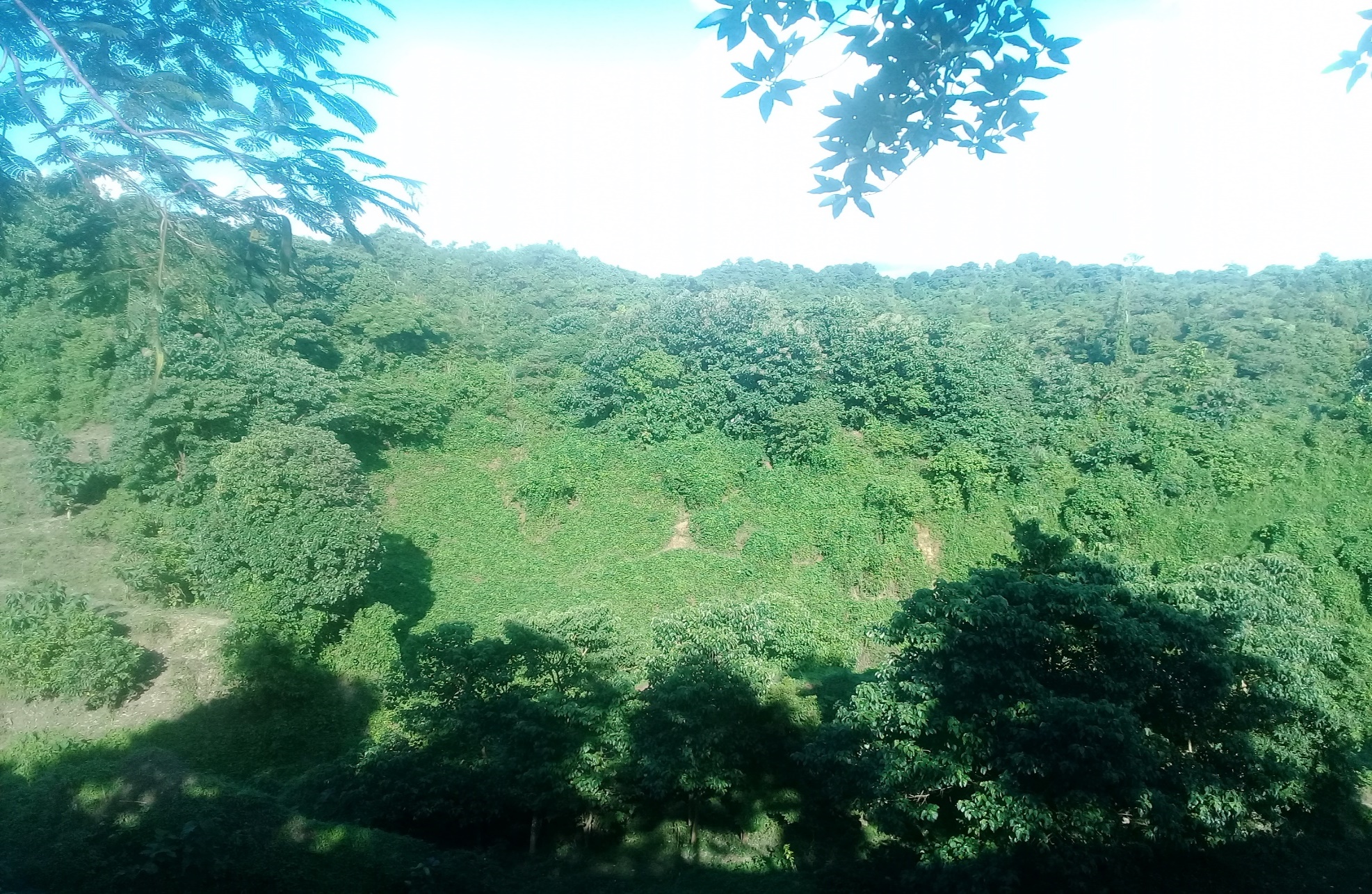 স্বাগতম
Thursday, July 30, 2020
02
শিক্ষক পরিচিতি
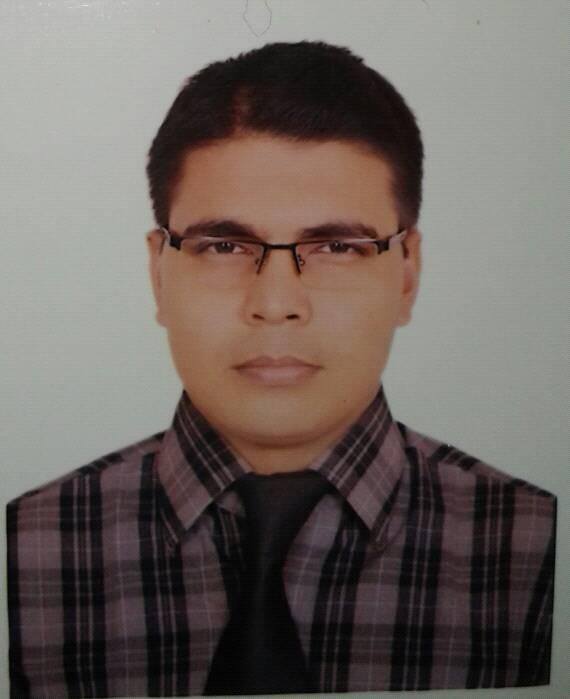 মোঃ সেলিম মিয়া
প্রভাষক, হিসাববিজ্ঞানবাদশাহ্ ফয়সল ইনস্টিটিউট (স্কুল এন্ড কলেজ)রিং রোড,শ্যামলী, মোহাম্মদপুর, ঢাকা - 1207 মোবাইলঃ ০১৭14393782
E-mail: alisalimmia৮৬@gmail.com
Thursday, July 30, 2020
0৩
পুর্বজ্ঞান যাচাই
হিসাব চক্রের ধাপ কয়টি?
১০টি
Thursday, July 30, 2020
১। লেনদেন
0৪
হিসাব চক্রের ধাপ সমূহঃ-
২। লেনদেন বিশ্লেষণ
৩। জাবেদা ভুক্তকরণ
৪। খতিয়ানে স্থানান্তর
৫। রেওয়ামিল
৬। সমন্বয় দাখিলা
৭। কার্যপত্র প্রস্তুত
Thursday, July 30, 2020
৮। আর্থিক বিবরণী
৯। সমাপনী দাখিলা
১০। হিসাব পরবর্তী রেওয়ামিল
0৫
হিসাব চক্রের ধাপ সমূহঃ-
আজকের পাঠ
প্রশ্নবোধক চিহ্নে হিসাব চক্রের কোন  ধাপটি অন্তর্ভুক্ত হবে?
২
১
৭
৬
৫
৪
৩
৮
১০
৯
রেওয়ামিল
     অধ্যায়ঃ ৯ম
লেনদেন
কার্যপত্র প্রস্তুত
?
লেনদেন বিশ্লেষণ
আর্থিক বিবরণি
জাবেদা ভুক্তকরণ
খতিয়ানে স্থানান্তর
হিসাব পরবর্তী রেওয়ামিল
Thursday, July 30, 2020
রেওয়ামিল
সমন্বয় দাখিলা
সমাপনি দাখিলা
0৬
শিখনফল
এ অধ্যায় শেষে আমরা যা শিখব….
রেওয়ামিল সম্পর্কে ধারণা………
রেওয়ামিল এর উদ্দেশ্য সম্পর্কে………
রেওয়ামিল অন্তর্ভূক্ত হবে না তার সম্পর্কে….
Thursday, July 30, 2020
রেওয়ামিল  যে সমস্ত ভুল ধরা পড়ে সে সম্পর্কে…...
রেওয়ামিল  যে সমস্ত ভুল ধরা পড়ে না সে সম্পর্কে…...
অশুদ্ধ রেওয়ামিল শুদ্ধ করা উপায় সম্পর্কে …...
0৭
Thursday, July 30, 2020
08
রেওয়ামিলের উদ্দেশ্য
Thursday, July 30, 2020
09
Thursday, July 30, 2020
10
রেওয়ামিল প্রস্তুতকরণে বিবেচ্য বিষয়সমূহ-
1। সমাপনী মজুদ পণ্য রেওয়ামিলে আসবে না তবে প্রশ্নে যদি সমন্বিত      ক্রয় থাকে তাহলে সমাপনী মজুদ পণ্য রেওয়ামিলে আসবে আর          প্রারম্ভিক মজুদ পণ্য ও নিট ক্রয় রেওয়ামিলে আসবে না।
2। মনিহারি মজুদের ক্ষেত্রে প্রারম্ভিক মনিহারি মজুদকে ব্যয় হিসাবে        রেওয়ামিলের ডেবিটে দেখাতে হবে কিন্তু সমাপনী মনিহারি অন্তর্ভূক্ত      হবে না।
Thursday, July 30, 2020
3। প্রারম্ভিক চলতি সম্পদ ও প্রারম্ভিক চলতি দায় রেওয়ামিলে আসবে না     কারণ এগুলো সংশ্লিষ্ট হিসাবের সমাপনী উদ্বৃত্তের সাথে সমন্তিত থাকে।
4। সকল প্রকার তহবিল ক্রেডিট শুধুমাত্র নগদ তহবিল ও ব্যাংক তহবিল ডেবিট।
11
রেওয়ামিল প্রস্তুতকরণে বিবেচ্য বিষয়সমূহ-
5। সম্পদের বিপরীতে সৃষ্ট  সঞ্চিতি ক্রেডিট। যেমন: কুঋণ সঞ্চিতি বা     সন্দেহজনক পাওনা সঞ্চিতি, দেনাদারের বাট্টা সঞ্চিতি বা প্রদেয়     বাট্টা সঞ্চিতি ও প্রাপ্য বিলের বাট্টা সঞ্চিতি ।
6। দায়ের বিপরীতে সৃষ্ট  সঞ্চিতি ডেবিট। যেমন:  পাওনাদার বাট্টা সঞ্চিতি      বা প্রাপ্য বাট্টা সঞ্চিতি বা পাওনা বাট্টা সঞ্চিতি ও প্রদেয় বিলের বাট্টা      সঞ্চিতি।
Thursday, July 30, 2020
7। কতিপয় হিসাবের সাথে প্রদত্ত না প্রাপ্ত উল্লেখ থাকে না, সেক্ষেত্রে     উক্ত হিসাব গুলোকে প্রদত্ত ধরে বেওয়ামিলের ডেবিট দিকে দিখতে     হবে। যেমন- ভাড়া, বাট্টা, কমিশন, সুদ ইত্যাদি ।
12
রেওয়ামিল প্রস্তুতকরণে বিবেচ্য বিষয়সমূহ-
8। বিক্রয় খতিয়ানের উদ্বৃত্ত/জের / প্রাপ্য হিসাব/ পুস্তক ঋণ/ পাওনা কে     দেনাদার ধরে ডেবিট করতে হবে ।
9। ক্রয় খতিয়ানের উদ্বৃত্ত/জের / প্রদেয় হিসাব/ ব্যবসায়িক ঋণ/ দেনা কে     পাওনাদার ধরে ক্রেডিট করতে হবে ।
10। সম্ভাব্য দায় ও সম্ভাব্য সম্পদ রেওয়ামিলের ভিতরে আসবে না,       কারণ এগুলো নিশ্চিত দায় বা সম্পদ নয় ।
Thursday, July 30, 2020
11। খরচ, ক্ষতি, ব্যয়, সম্পদ – ডেবিট      আয়, প্রাপ্তি , দায়, লাভ  - ক্রেডিট ।
13
রেওয়ামিলের নমুনা ছক:
প্রতিষ্ঠানের নাম--------------
রেওয়ামিল
৩১ ডিসেম্বর ----------
Thursday, July 30, 2020
14
রেওয়ামিলে  যে সমস্ত ভুল ধরা পড়ে -
Thursday, July 30, 2020
15
রেওয়ামিলে  যে সমস্ত ভুল ধরা পড়ে -
Thursday, July 30, 2020
16
রেওয়ামিলে  যে সমস্ত ভুল ধরা পড়ে -
Thursday, July 30, 2020
17
রেওয়ামিলে  যে সমস্ত ভুল ধরা পড়ে না -
Thursday, July 30, 2020
18
রেওয়ামিলে  যে সমস্ত ভুল ধরা পড়ে না- (করণিক ভুল)-
Thursday, July 30, 2020
19
রেওয়ামিলে  যে সমস্ত ভুল ধরা পড়ে না- (করণিক ভুল)-
Thursday, July 30, 2020
20
রেওয়ামিলে  যে সমস্ত ভুল ধরা পড়ে না- (নীতিগত ভুল)-
Thursday, July 30, 2020
21
অশুদ্ধ রেওয়ামিল শুদ্ধ করার উপায়-
1। প্রথমে রেওয়ামিলের উভয় দিকের যোগফল তথা ডেবিট ও ক্রেডিট        পার্শ্বের যোগফল ঠিক আছে কি না পরীক্ষা করে দেখতে হবে।
2। খতিয়ানের প্রতিটি হিসাবের জের রেওয়ামিলে তোলা হয়েছে কি না।
3। হিসাবের ডেবিট ও ক্রেডিট উদ্বৃত্তগুলো যথাক্রমে রেওয়ামিলের        ডেবিট ও ক্রেডিট দিকে লেখা হয়েছে কি না দেখতে হবে।
Thursday, July 30, 2020
4। জাবেদা হতে লেনদেনগুলো খতিয়ানের সংশ্লিষ্ট হিসাবে সঠিকভাবে       তোলা হয়েছে কি না পরীক্ষা করে দেখতে হবে।
5। খতিয়ানের যেকোনো হিসাবের উদ্বৃত্ত রেওয়ামিলে ভুল অংকে ভুল      ঘরে তোলা হয়েছে কি না পরীক্ষা করে দেখতে হবে।
22
অশুদ্ধ রেওয়ামিল শুদ্ধ করার উপায়-
6। রেওয়ামিলের ডেবিট ও ক্রেডিট পার্থক্য রাশিটিকে 2 (দুই) দ্বারা     ভাগ করে অতঃপর নির্ণীত রাশির কোনো উদ্বৃত্ত থাকলে তা সঠিক      ঘরে আছে কি না দেখতে হবে। যদি না থাকে, তবে বুঝতে হবে      ভুল ঘরে লেখার দুরুন পার্থক্যটি ‍দ্বিগুণ হয়েছে।
7। পূর্ববর্তী বছরের সম্পদ, দায় ও মালিকানাস্বত্ব হিসাবের জেরসমূহ চলতি বছরে খতিয়ানে সঠিকভাবে তোলা হয়েছে কি না তা মিলিয়ে দেখতে হবে। উপর্যুক্ত উপায়ে প্রচেষ্ট চালাবার পরও যদি ভুল ধরা না পড়ে তাহলে অনিশ্চিত হিসাব খুলে সাময়িকভাবে রেওয়ামিল মিলিয়ে সমাপ্ত করতে হবে, তবে পরবর্তীতে ভুল খুঁজে বের করে তা সংশোধন করে অবশ্যই অনিশ্চিত হিসাব বন্ধ করতে হবে।
Thursday, July 30, 2020
23
মূল্যায়ন
(১)  রেওয়ামিল কাকে বলে?
(২) কোন সংস্থা রেওয়ামিলের নির্দিষ্ট কোন ছক প্রদান করেনি?
সঠিক উত্তরটি খাতায় লিখঃ
(১)  রেওয়ামিল প্রস্তুতকরণে বিবেচ্য বিষয় কয়টি?
Thursday, July 30, 2020
(গ) 12
(ঘ)  9
(ক) 10
(খ) 11
(2) কোনটি অন্যগুলো থেকে ভিন্ন?
(খ)শিক্ষানবিস ভাতা
(গ)বিমা সেলামি
(ঘ) অফিস ভাড়া
(ক)শিক্ষানবিস সেলামি
24
বাড়ির কাজ
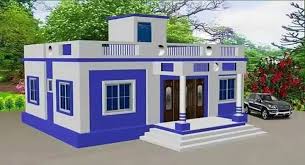 রেওয়ামিল কিভাবে আর্থিক বিবরণী প্রস্তুতে সহজতর করে –লিখে আনবে।
Thursday, July 30, 2020
25
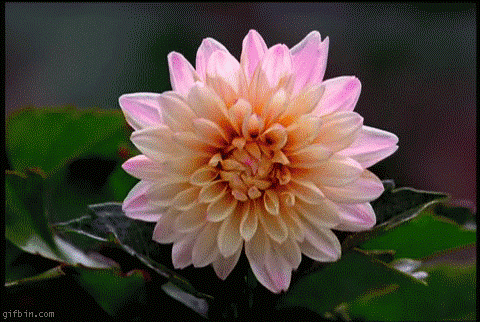 সবাইকে ধন্যবাদআল্লাহ হাফেজ
Thursday, July 30, 2020